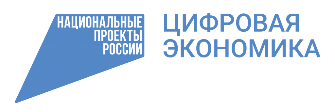 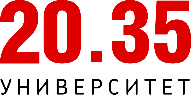 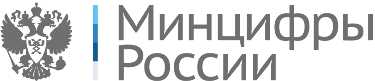 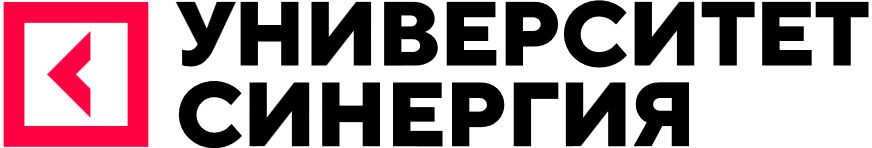 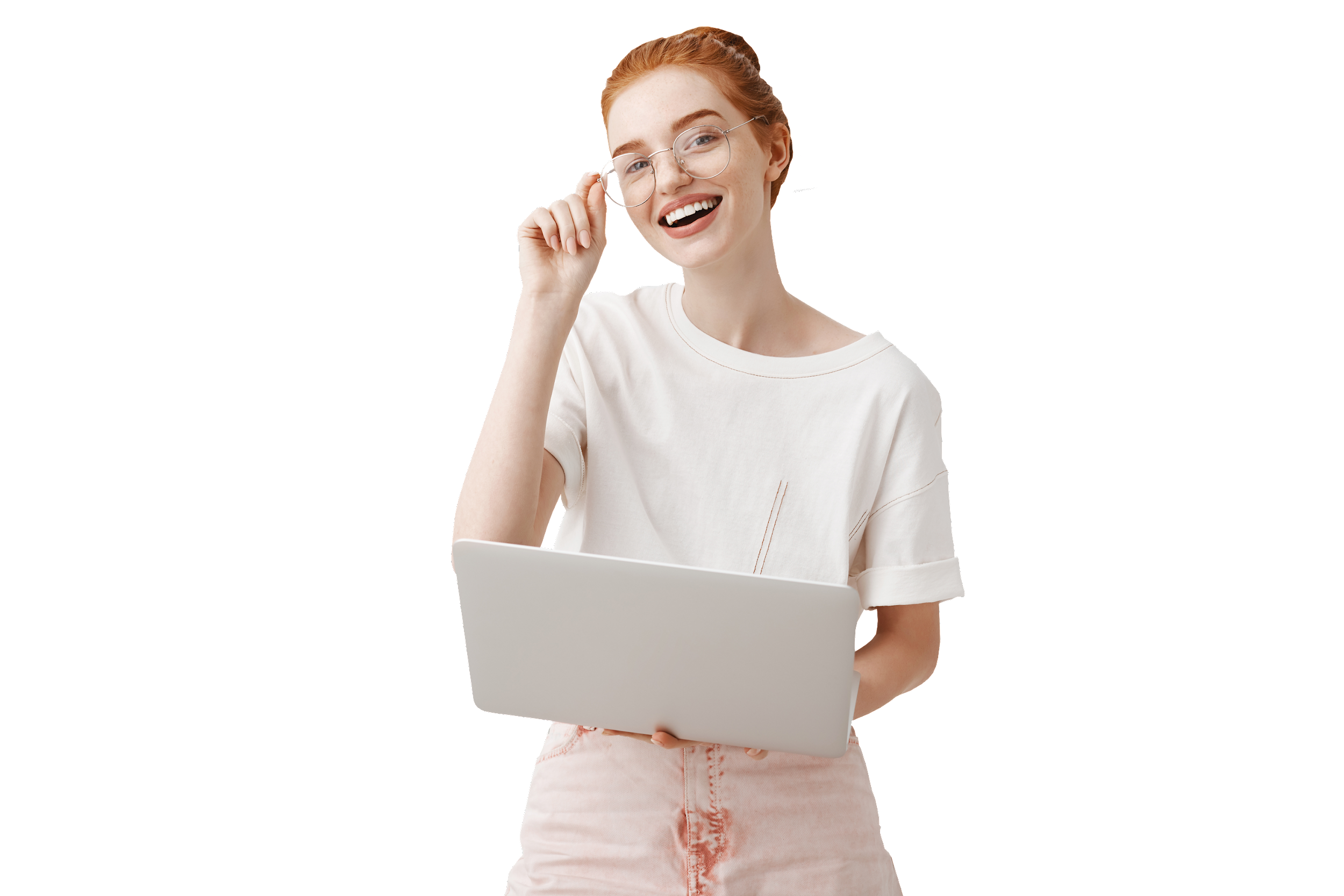 ПРОЕКТ 
КОД  БУДУЩЕГО
Бесплатное обучение талантливых школьников8–11 классов и студенты СПО современным языкам программирования
ПроектКОД БУДУЩЕГО — это
Современные языки 
программирования
4 модуля по 36+ ак. часов (144+ ак. часа)
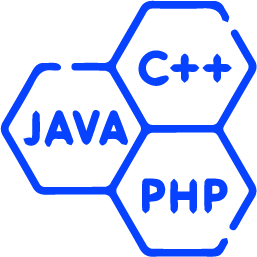 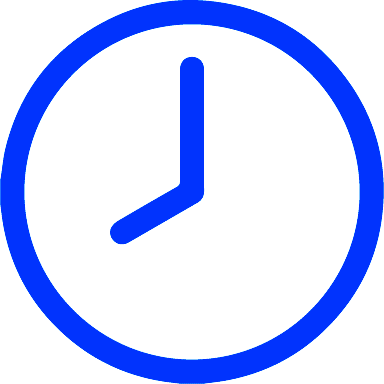 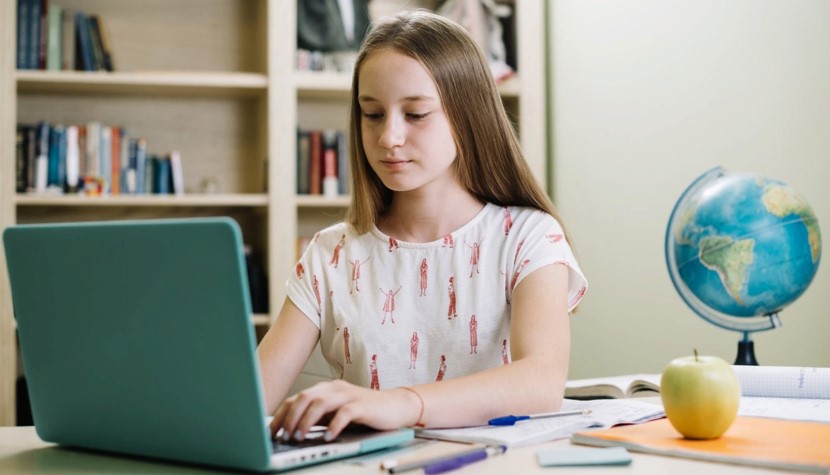 Для школьников 
8–11 классов и студентов СПО
Для всех субъектов РФ
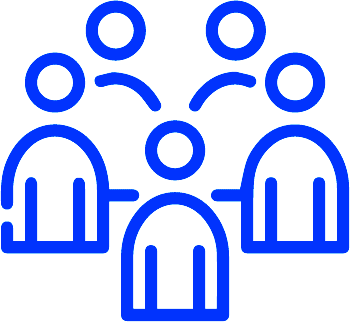 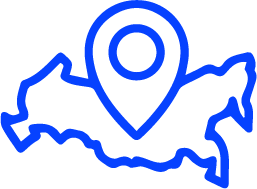 Онлайн- и офлайн- форматы обучения
Бесплатное обучениеза счёт государства
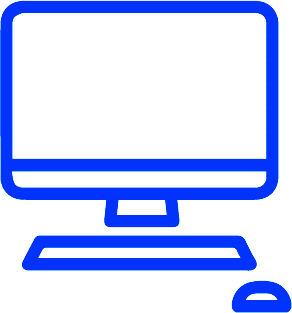 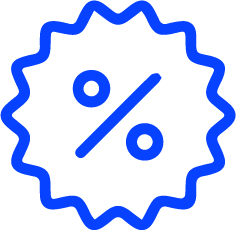 240 тыс.
Планируемый охват слушателей до 2024 год
‹#›
Успешный опыт реализации ФЕДЕРАЛЬНЫХ ПРОЕКТОВ
Цифровые сертификатыРазработаны и реализованы 12 образовательных программ, по которым успешно завершили обучение и оставили положительную обратную связь 1 695 слушателей, что стало 4-м результатом среди провайдеров
Пилотный проект по обучению школьниковОбучено 2 267 слушателей по 4 программам, что стало 2-м результатом среди провайдеров
Код будущегоВ 2022 году успешно обучено более 11 тысяч школьников по 8 программам, в том числе 100 школьников из Луганской Народной Республики и 72 школьника из Донецкой Народной Республики
Цифровые профессииОбучается 2 163 граждан по 8 программам
Содействие занятостиОбучено 110 тыс. граждан, пострадавших от коронавирусной инфекции
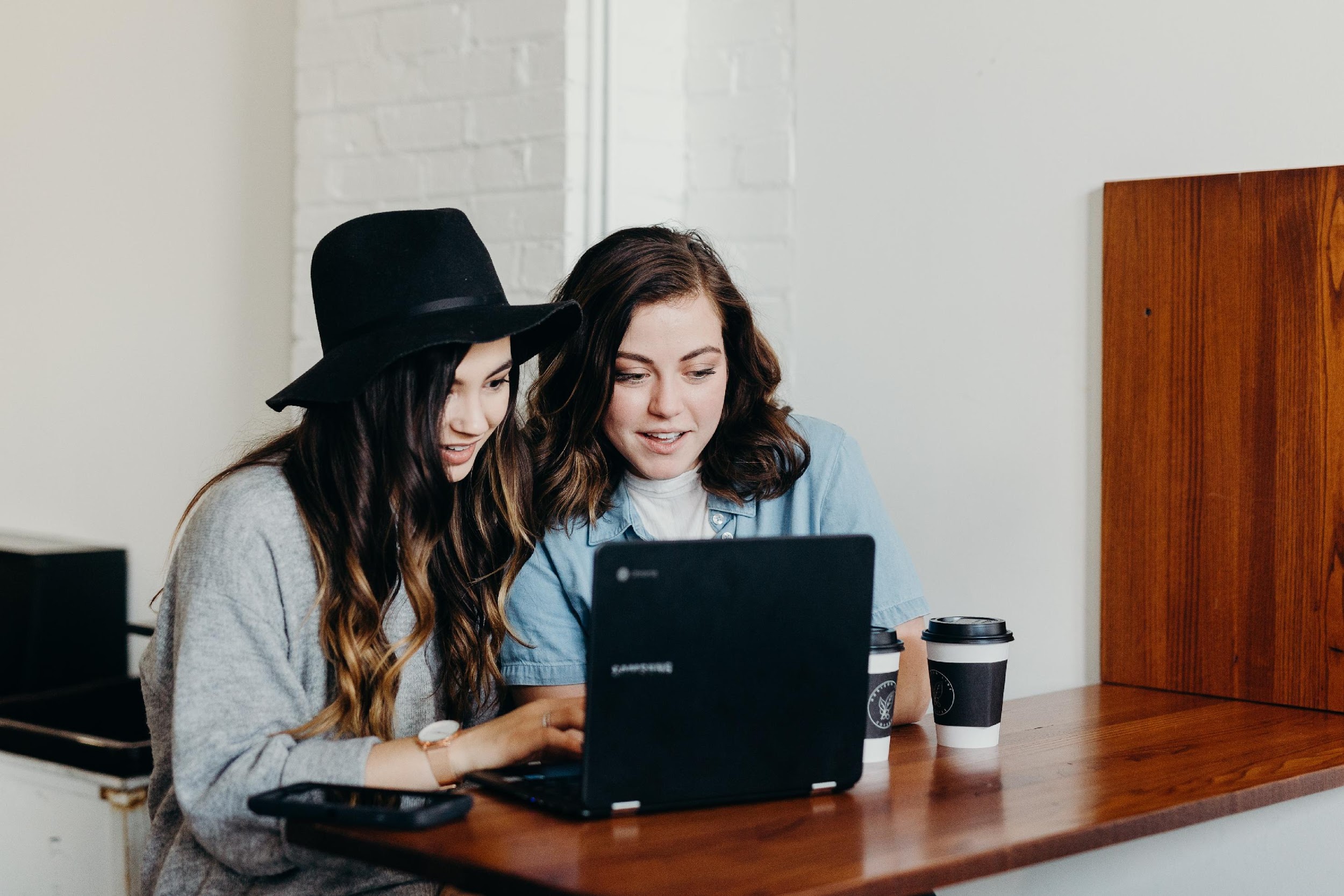 Программы 
обучения
Разработка приложения на Python
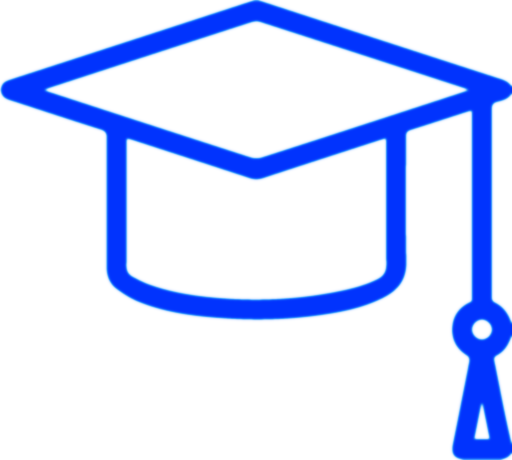 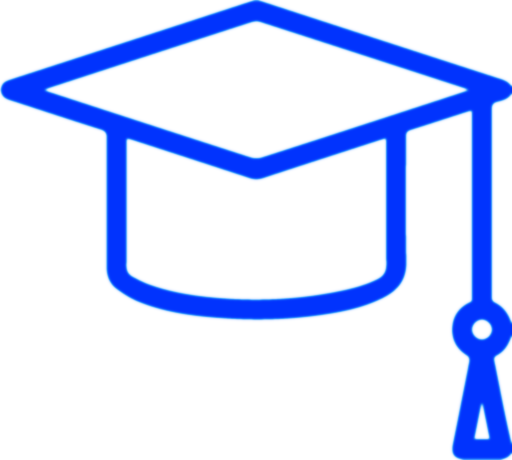 Сайты на РНР
Научитесь создавать десктопные и мобильные приложения при помощи объектно-ориентированного языка программирования Python! Используя библиотеку Tkinter, обучающиеся смогут создавать собственные игры на абсолютно любую тему! Здесь все ограничивается только вашей фантазией!
Изучение РНР для учащихся 8 – 11 классов школы и студентов колледжей – это возможность получить ценные навыки, востребованные на рынке труда, развить логическое мышление и компьютерную грамотность. PНР является одним из самых популярных языков программирования для веб-разработки. Изучение РНР позволяет приобрести навыки, которые могут стать основой для дальнейшей карьеры в IT-сфере
Уровень сложности: начальный/базовый
Формат обучения:  офлайн
Уровень сложности: начальный 
Формат обучения:  офлайн
Программы 
обучения
Программист на JavaScript
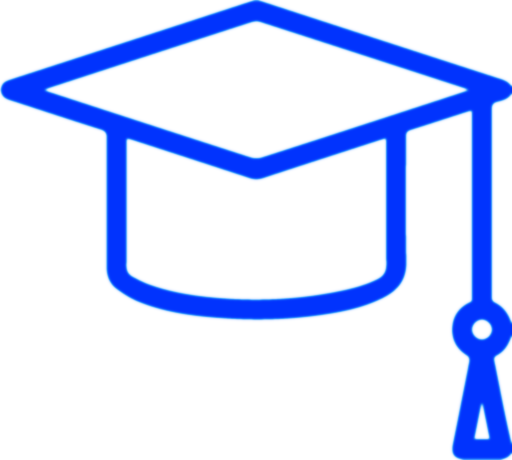 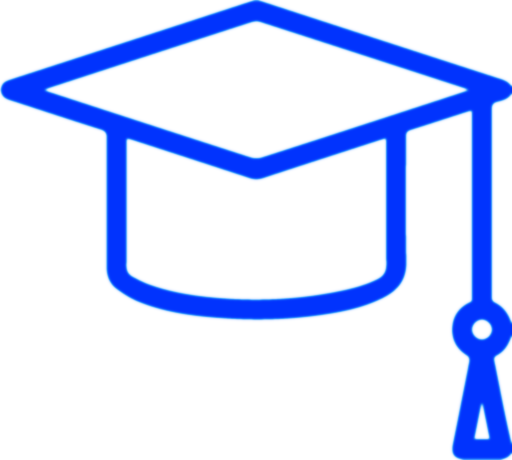 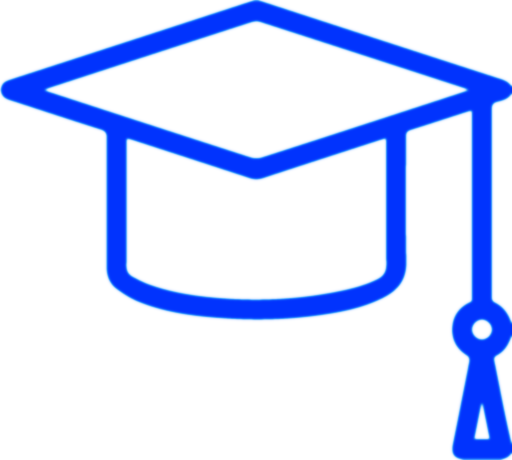 Программист на Java
Программист на C++
Язык программирования JavaScript ежедневно адаптируется под реалии современного мира IT, сейчас при помощи языка программирования JavaScript можно создавать не только клиентскую часть проекта, но также и серверную, что дает возможность студенту при желании сменить направление своей работы.
Язык Java является одним из самых популярных языков программирования при создании крупных проектов, именно это позволит студенту долго быть востребованным на рынке труда. Также язык Java часто используется для тестирования приложений, поэтому данные специалисты нужны на каждом проекте, чтобы компания выпускала только качественные продукты.
С++ остается востребованным из-за своей надежности и эффективности. На С++ можно разрабатывать множество проектов: видеоигры, приложения на основе графического интерфейса, базы данных, банковские приложения, компиляторы и многое другое. С++ очень востребован в сфере Искусственного интеллекта. После С++ с легкостью можно переключиться на другие языки, если это потребуется в работе.
Уровень сложности: начальный
Формат обучения:  онлайн
Уровень сложности: начальный 
Формат обучения:  онлайн
Уровень сложности: начальный 
Формат обучения:  онлайн
Программы 
обучения
Программист на Python
Разработка игр на C# в Unity
Разработка игр на С++ в Unreal Engine
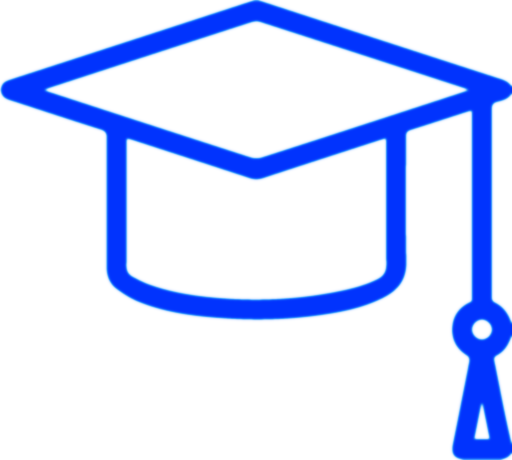 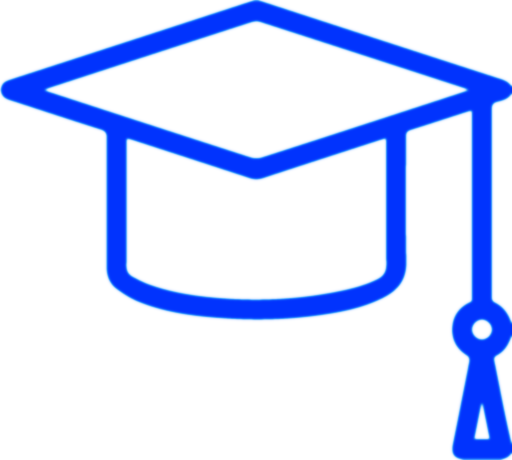 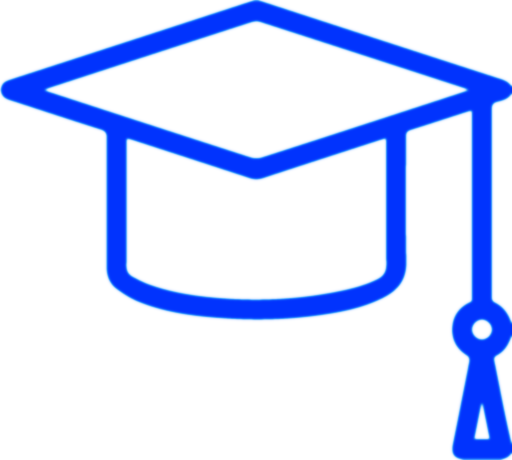 Язык программирования Python, в настоящее время, является наиболее востребованным во всех сферах ИТ: от веб-разработки до машинного обучения. Задачи обработки больших данных выступают главным
Язык С# является одним из самых популярных языков программирования при создании игр с использованием кроссплатформенной среды разработки Unity. Владение данным языком программирования позволит обучающемуся быть конкурентоспособным на рынке труда в долгосрочной перспективе.
Язык программирования С++ активно используется при создании игр с использованием кроссплатформенной среды разработки Unreal Engine. Владение инструментами Unreal Engine позволит обучающемуся быть конкурентоспособным на рынке труда в долгосрочной перспективе.
Уровень сложности:  начальный/базовый/продвинутый 
Формат обучения:  онлайн
Уровень сложности: начальный/базовый
Формат обучения:  онлайн
Уровень сложности: начальный 
Формат обучения:  онлайн
Программы 
обучения
Аналитика данных на Python
Машинное обучение на Python
Разработка сайта на РНР
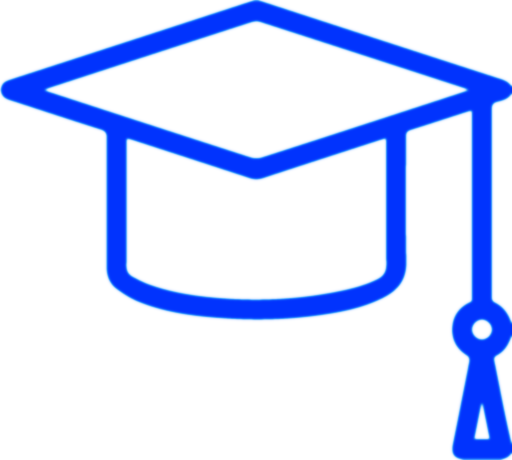 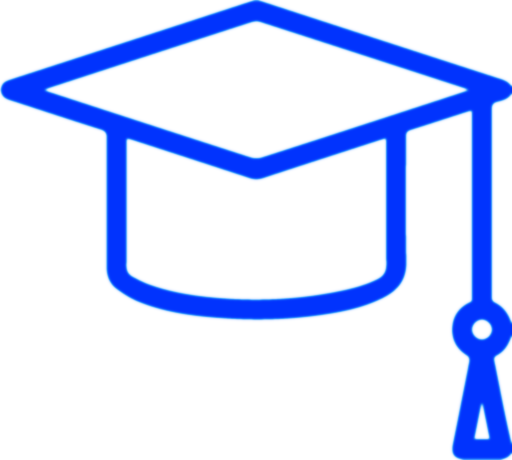 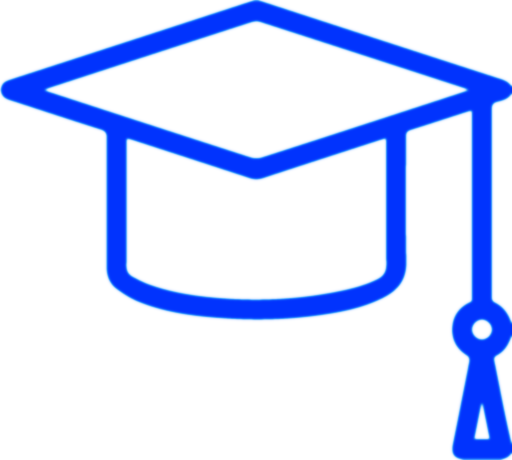 Вы овладеете главным инструментом следующего десятилетия – работой с данными. Изучив основы и особенности языка Python, а также углубив свои знания математики комбинаторикой и теорией вероятности, используя библиотеки Numpy, Pandas и Mathplotlib, вы создадите 4 проекта менее чем за год и создадите свое портфолио для успешной карьеры в IT.
Нейронные сети – главный тренд следующего десятилетия. Эта программа позволит овладеть всеми основными инструментами для их создания с нуля. Овладев основами и особенностями языка Python, библиотеками Numpy, Matplotlib и Pandas, а также основами машинного обучения, вы сформируете по итогу программы портфолио из 4 проектов менее чем за год и станете востребованным специалистом будущего уже сейчас.
Изучение РНР для учащихся 8 – 11 классов школы и студентов колледжей – это возможность получить ценные навыки, востребованные на рынке труда, развить логическое мышление и компьютерную грамотность. PНР является одним из самых популярных языков программирования для веб-разработки. Изучение РНР позволяет приобрести навыки, которые могут стать основой для дальнейшей карьеры в IT-сфере.
Уровень сложности:  начальный
Формат обучения:  онлайн
Уровень сложности: начальный
Формат обучения:  онлайн
Уровень сложности: начальный
Формат обучения:  онлайн
Программы 
обучения
Создаем приложение для техники Apple на Swift
Создаем приложение под Android на Kotlin
Разработчик Telegram-бота на Python
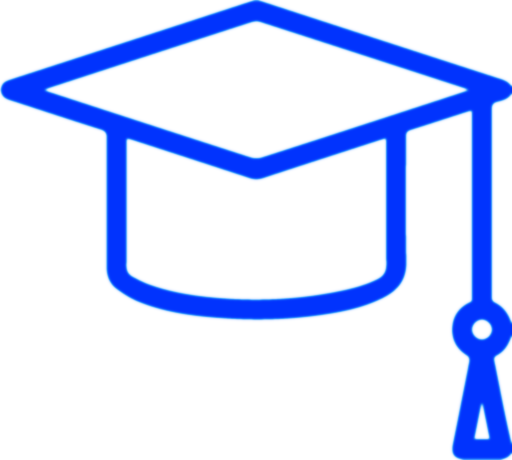 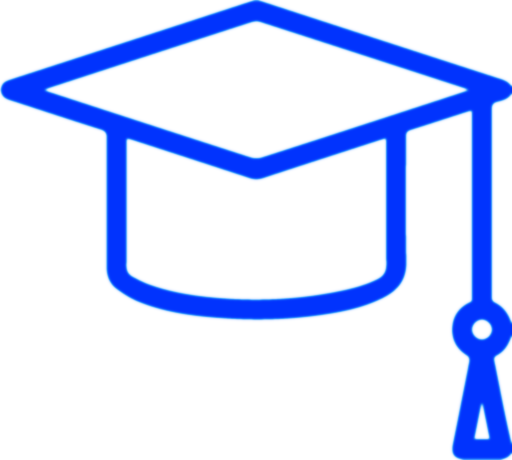 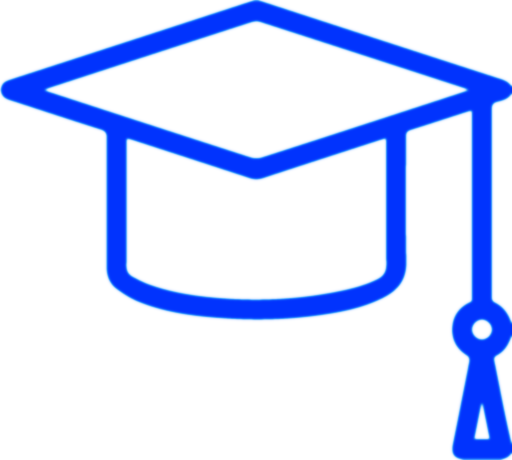 Вы овладеете не только особенностями языка Python при разработке Telegram - ботов, но и создадите архитектуру бота – со своими сценариями взаимодействия с пользователем, библиотекой Schedule и использованием баз данных. На программе вы овладеете оптимизацией кода, создадите свою базу данных для взаимодействия с пользователем и получите портфолио из 4-х проектов менее чем за год.
Жизнь современного человека невозможно представить без возможностей, которые дают мобильные приложения. Изучение языка Swift имеет актуальность в различных сферах, особенно для разработчиков приложений для устройств Apple.
Kotlin с 2019 года стал предпочтительным языком программирования для Android-приложений по версии Google. Обучение на данной программе позволит сформировать компетенций в области решения практических задач разработки мобильных приложений с использованием языка Kotlin, применения шаблонов проектирования, применения объектно-ориентированного и функционального программирования.
Уровень сложности:  начальный
Формат обучения:  онлайн
Уровень сложности: начальный
Формат обучения:  онлайн
Уровень сложности: начальный 
Формат обучения:  онлайн
Программы 
обучения
Разработка приложения на Java
Летающая робототехника: программирование автономных полетов
SQL - когда предстоит работать с большим объемом данных
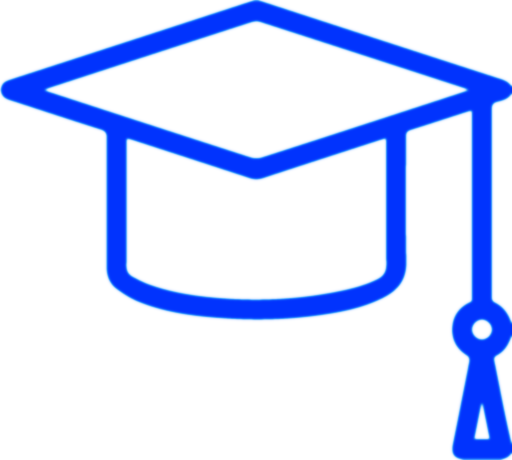 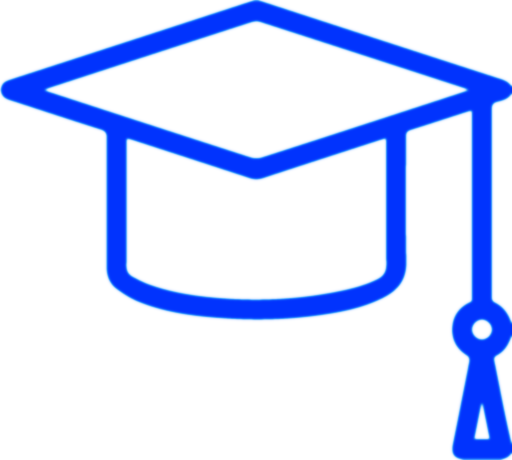 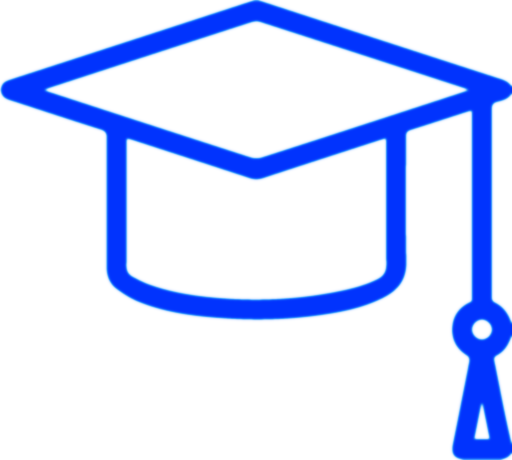 SQL является популярным и востребованным языком запросов на рынке, применяемым в веб-разработке. Обучение на данной программе позволит сформировать компетенций в области решения практических задач разработки различных программ с использованием языка SQL, применения шаблонов проектирования, применения объектно-ориентированного и функционального программирования.
Java является наиболее популярным и востребованным языком программирования, применяемым в мобильной разработке. На нем написано множество мобильных приложений, включая Netflix и Spotify. Обучение на данной программе позволит получить знания и опыт в создании современных мобильных приложений для Android
Научитесь работать с летающими робототехническими системами и основам программирования на Python, созданию программ автономных полетов c компьютерным зрением, взаимодействию с фреймворком ROS и библиотекой OpenCV, научитесь работать в симуляторе автономных полетов Gazebo и создавать в нем виртуальные миры для отладки собственных программ.
Уровень сложности:  начальный
Формат обучения:  онлайн
Уровень сложности: начальный
Формат обучения:  онлайн
Уровень сложности: начальный 
Формат обучения:  онлайн
УникальностьПРОГРАMM
Образовательная программа
Цифровая платформа
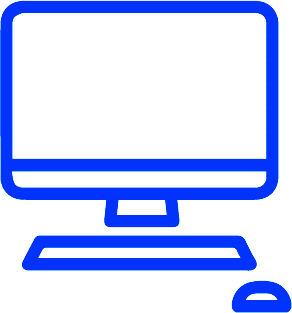 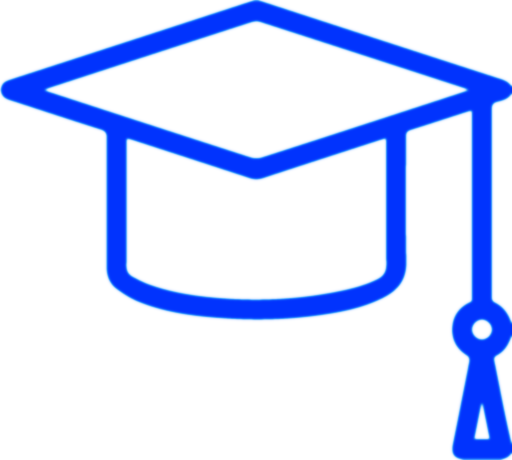 Образовательная программа прошла государственный отбор и аттестацию
На платформе ученики будут заниматься онлайн, а учителя смогут использовать учебные материалы и проверять домашние задания
Обучаясь офлайн, ученики и учителя смогут использовать материалы программы на платформе для домашних заданий и в качестве дополнительного материала
В программу входят:
материалы уроков и задания презентации, скрипты для преподавателей методическая поддержка
‹#›
Как начатьУЧИТЬСЯ?
Школьник:
Оставить заявку на сайте Университета «Синергия» для участия
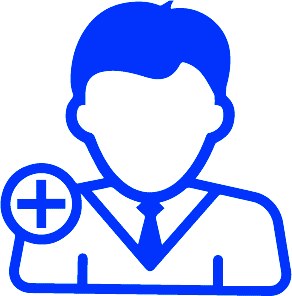 1
Гражданин РФ 
Обучающийся 8–11 классов и студент СПО, имеющий паспорт
2
Дождаться звонка call-центра
Пройти регистрацию на портале «Госуслуги» и получить подтверждение
Родитель:
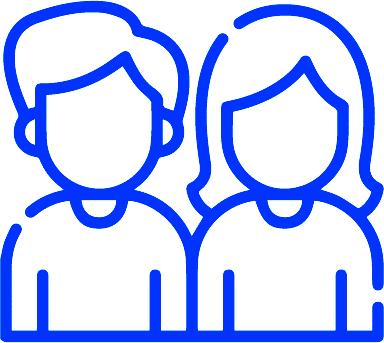 3
Гражданин РФ
Родитель (законный представитель) обучающегося 8–11 класса и студента СПО 
Зарегистрированный на портале «Госуслуги» и подтвердивший учетную запись
Пройти онлайн-тестирование и оформить документы для зачисления
4
5
Приступить к обучению
Университет«СИНЕРГИЯ»
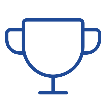 Один из   ведущих  российских   вузов,  который  осуществляет подготовку по более чем   200  программам колледжа,  высшего, второго  высшего   и   дополнительного образования.
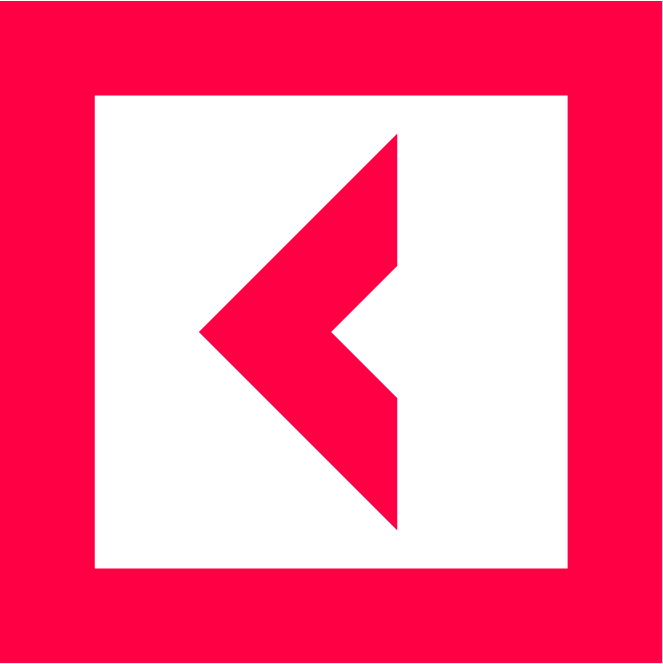 1 МЕСТО
в рейтинге программ  управленческого образования  АЦ «Эксперт»
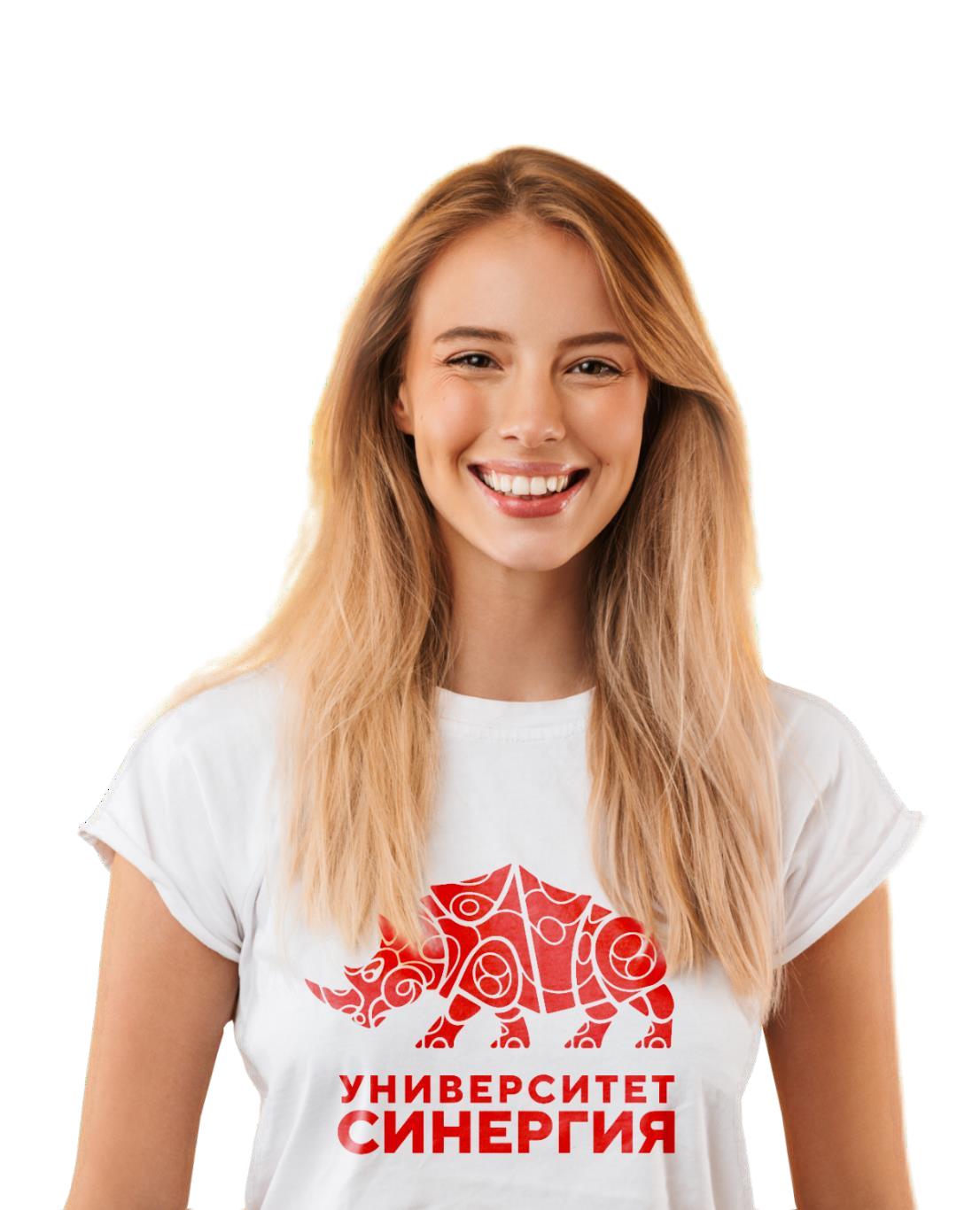 1988
год основания  Университета
500+
образовательных  программ
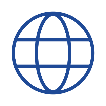 ТОП-5
российских ВУЗов  
по количеству  иностранных  студентов
70+
отделений
по всему миру
150 000
студентов
из 89 стран мира
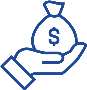 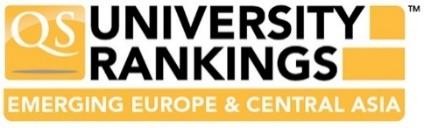 ТОП-5
московских ВУЗов  по уровню зарплат среди выпускников
QS EECA
Входит в международный  рейтинг
Отличие от других  курсов ПО ЯЗЫКАМ  ПРОГРАММИРОВАНИЯ
Прикладной характер знаний (язык программирования как инструмент для разработки игр)
Формирование перспективных и востребованных на рынке труда  компетенций
Обучение «с нуля» - программа подходит даже новичкам
Интерактивные занятия
Практикоориентированность и работа в реальных программных средах
Проба в перспективной IT-профессии
Возможность создать свой первый IT-проект
Удобная учебная среда
Персональное сопровождение и поддержка обучающихся
Инструменты мотивации обучающихся К ПРОХОЖДЕНИЮ КУРСОВ
Сертификат
по окончанию обучения
Возможность создать  собственный проект
В ходе обучения обучающиеся создают собственную  компьютерную игру или нейросеть, применяя  полученные знания и навыки на практике. Такой проект может стать первым в будущем профессиональном портфолио студента
Сертификат выдается после успешного завершения  каждого модуля и всего курса. Документы пополнят индивидуальное портфолио  обучающегося, а также могут быть использованы  при участии студента в других образовательных  программах, социальных проектах
Конкурсы с призами
Встречи с представителями  профессии
В ходе обучения среди обучающихся будет проведен  конкурс на лучший проект. По итогам каждого модуля обучающиеся с лучшими образовательными достижениями на курсе будут поощряться специальными призами.
В ходе обучения среди обучающихся будет проведен  конкурс на лучший проект. По итогам каждого модуля обучающиеся с лучшими образовательными достижениями на курсе будут поощряться специальными призами.
В ходе обучения среди обучающихся будет проведен  конкурс на лучший проект.По итогам каждого модуля обучающиеся с лучшими образовательными достижениями на курсе будут поощряться специальными призами.
Преимущества участияв образовательных курсах
Создание собственного IT-проекта и возможность его продвижения
Профессиональная проба в IT (JavaScript, Python, нейросети)
Сертификат о курсах на 144 часа для развития дальше в IT
Гибкий график и удобное расписание
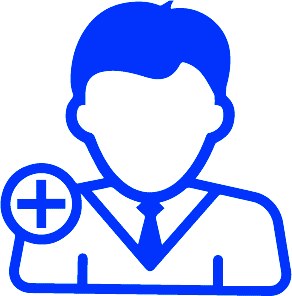 Для обучающихся
Бесплатные курсы повышения квалификации по преподаванию языка  программирования JavaScript (удостоверение, 144 часа)
Возможность дополнительного заработка
Перспектива собственных дополнительных занятий (кружок) и репетиторства в области программирования
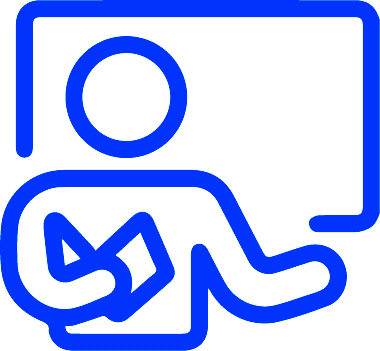 Для педагогов
Бесплатное дополнительное образование ребенка в самых востребованных сферах (программирование, разработка игр, нейросети)
Эффективная профориентация детей через практику
Обучение на материалах, которые прошли аккредитацию и экспертизу
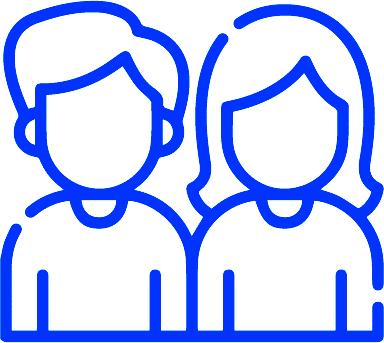 Для  родителей
В ходе обучения среди обучающихся будет проведен  конкурс на лучший проект.По итогам каждого модуля обучающиеся с лучшими образовательными достижениями на курсе будут поощряться специальными призами.
Формы и сроки ОБУЧЕНИЯ
Каждый курс реализуется в двух формах
Онлайн обучение:
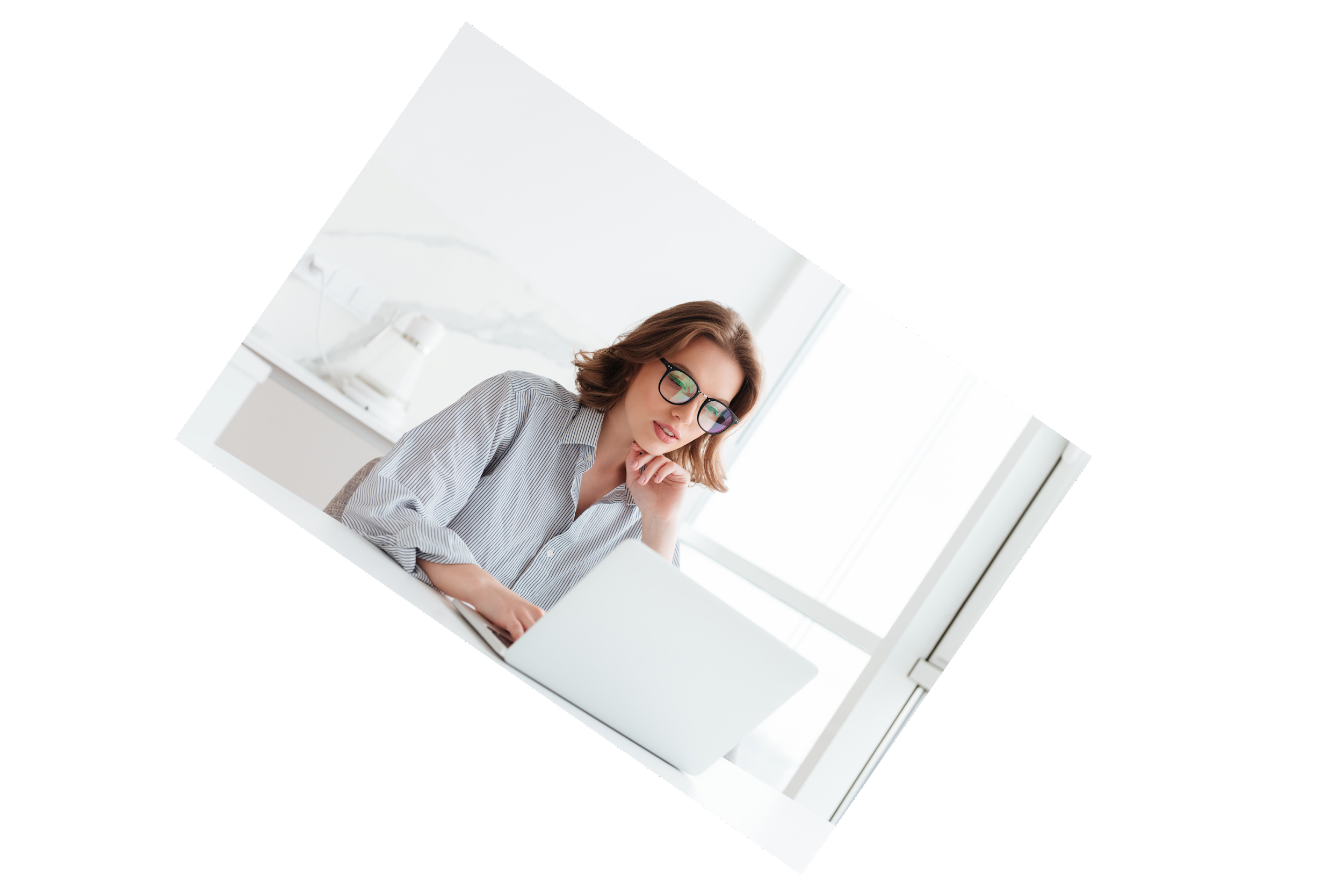 опосредованное взаимодействие  обучающихся  и преподавателей  в режиме реального времени  (онлайн, на цифровой платформе)
Офлайн обучение:
непосредственное  взаимодействие обучающихся  и преподавателей на территории образовательных
организаций в регионах (офлайн,  очные занятия в классе)
Продолжительность курсов:с октября 2023 по май 2024 г.
‹#›
Поддержка  учебного ПРОЦЕССА
Для площадок
Для каждого обучающегося
(онлайн, офлайн обучения)
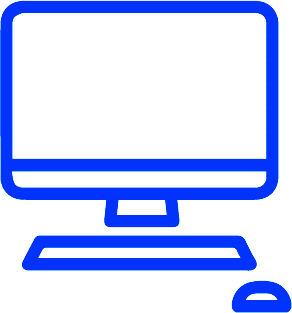 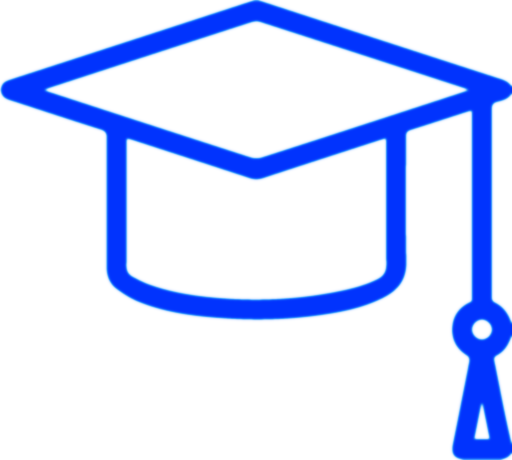 Личный кабинет на платформе обучения  (статистика и управление группой,  образовательный трек и прогресс каждого  студента офлайн и онлайн обучения)
Курсы ПК для преподавателей с выдачей  удостоверений
Доступ к учебному контенту на платформе
Свой личный кабинет на цифровой  платформе
Доступ к учебным материалам
Консультационная и техническая поддержка
‹#›
Требования к материально-технической БАЗЕ ПЛОЩАДКИ ДЛЯ ОФЛАЙН ОБУЧЕНИЯ
1. Рабочее место для каждого обучающегося из группы:
Персональный компьютер с процессором x86, x64 – на каждого обучающегося из группы
Микрофон, колонка (акустическая система) или наушники
Клавиатура
Мышь
Веб-камера
Минимальная диагональ монитора – не менее 39,6 см
Организация рабочих мест обучающихся должна обеспечивать зрительную дистанцию до экрана
не менее 50 см
Процессор: 2 GHz DUAL CORE (Core 2 Duo 2.4 GHz or Athlon X2 2.7 GHz
2. Мультимедийный проектор или интерактивная доска в классе
Требования к материально-технической БАЗЕ ПЛОЩАДКИ ДЛЯ ОФЛАЙН ОБУЧЕНИЯ
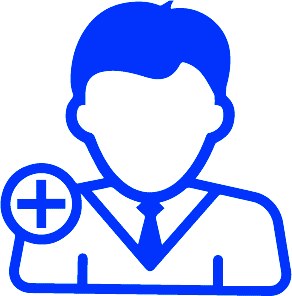 Обучающиеся
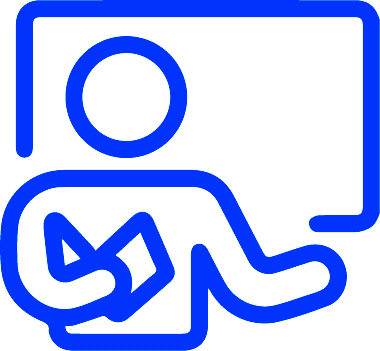 Преподаватели
Офлайн – 1-2 преподавателя от площадки (в зависимости от количества групп)
Для преподавателей будут проведены дистанционные  курсы повышения квалификации с целью подготовки  к проведению занятий
Онлайн – занятия проводят преподаватели провайдера
Офлайн (на площадке) – ожидаемое количество  обучающихся от 1 площадки – 15-30 человек (1 группа  10-15 человек)
Онлайн (на цифровой платформе) – без ограничений
В задачу площадки при офлайн обучении входит контроль мотивации  обучающегося к прохождению курсов
По всемВОПРОСАМ
ФИО МП
……@synergy.ru
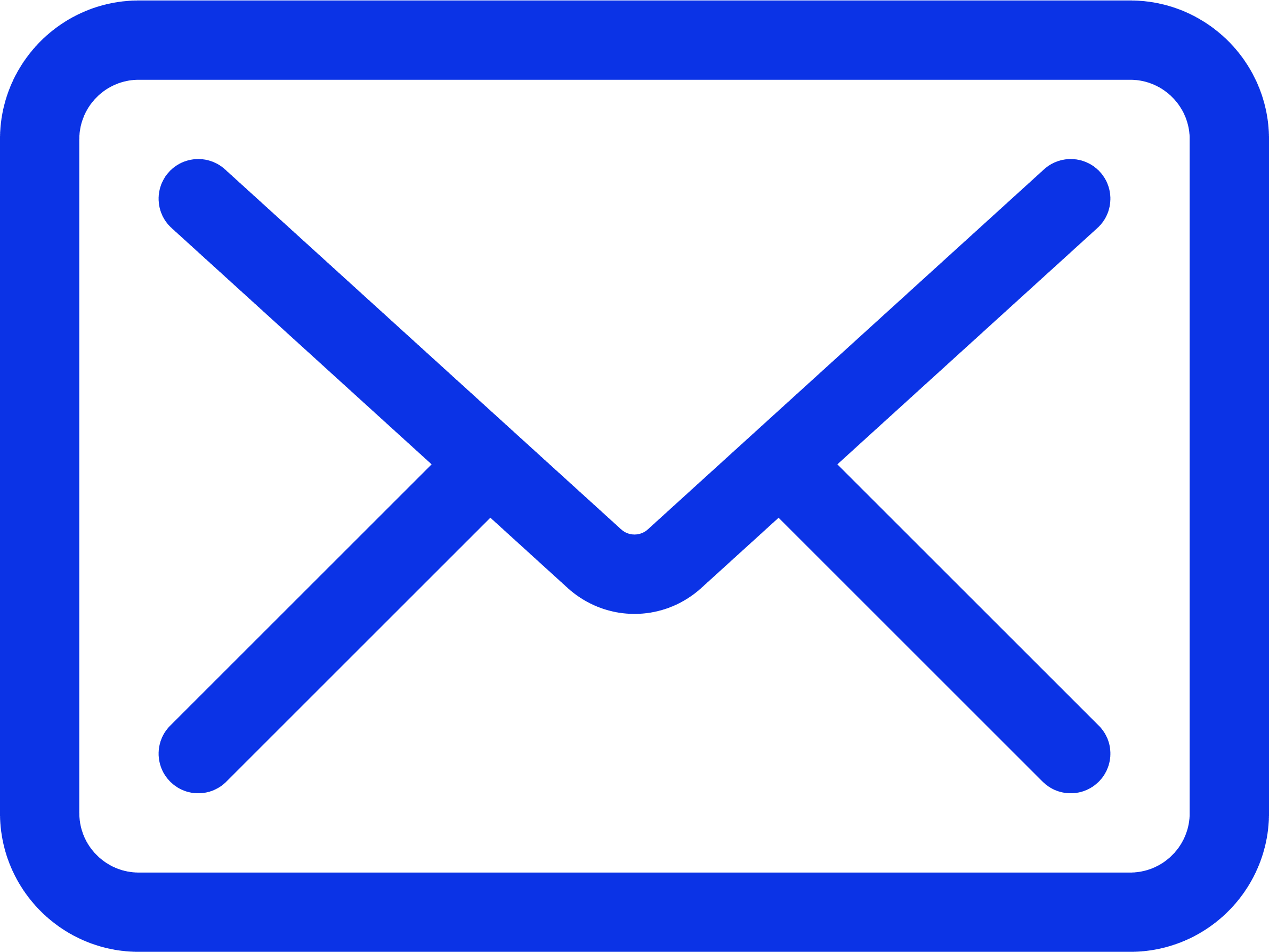 +7 9..-…-…-…
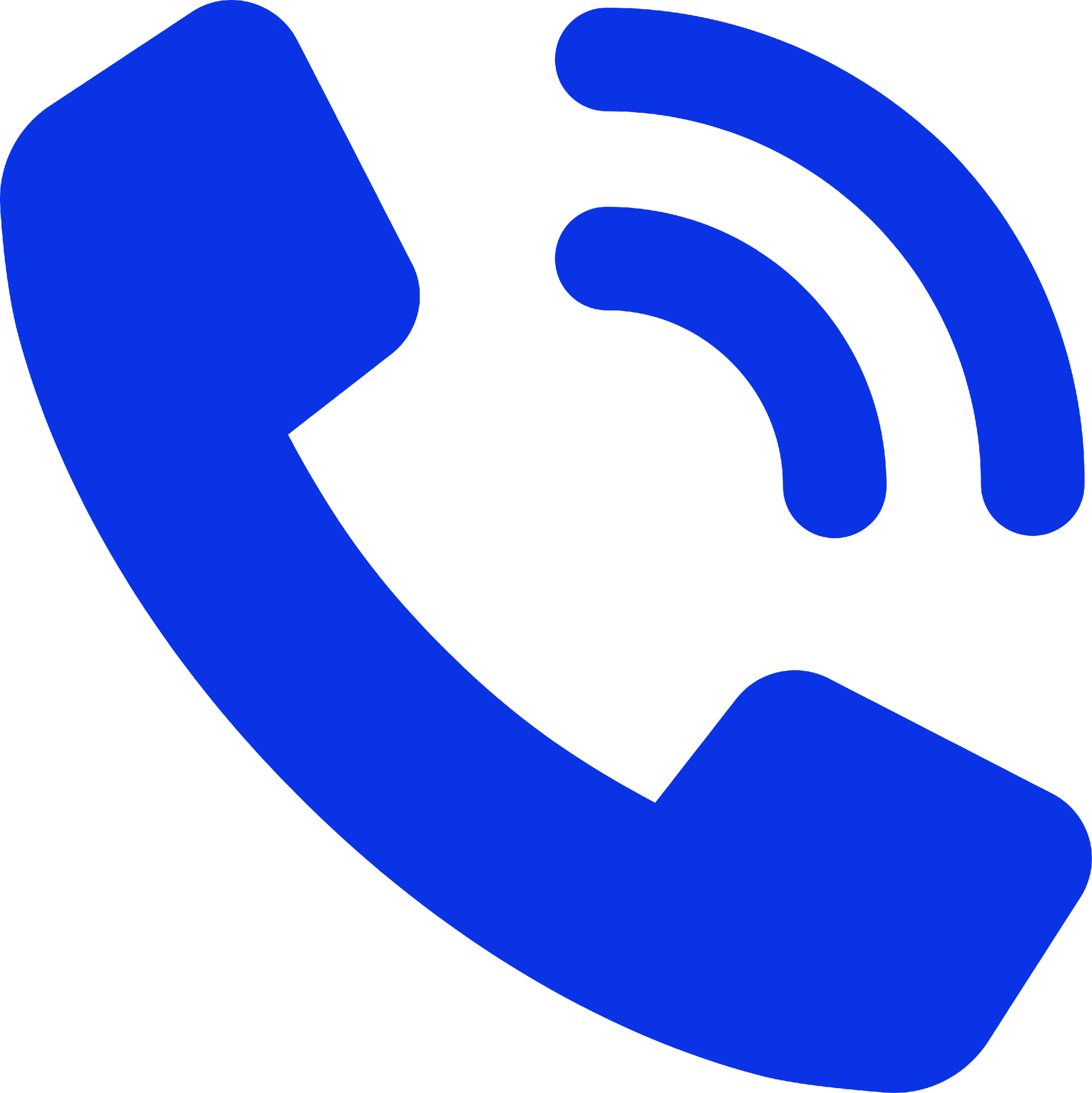